10th CII-EXIM BANK CONCLAVE
ON INDIA AFRICA PROJECT PARTNERSHIP
NEW DELHI, MARCH 2014
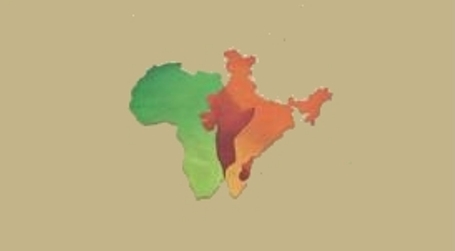 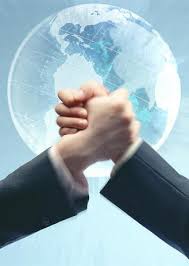 PARTNERSHIP FOR ENERGY  AND 
SUSTAINABLE DEVELOPMENT
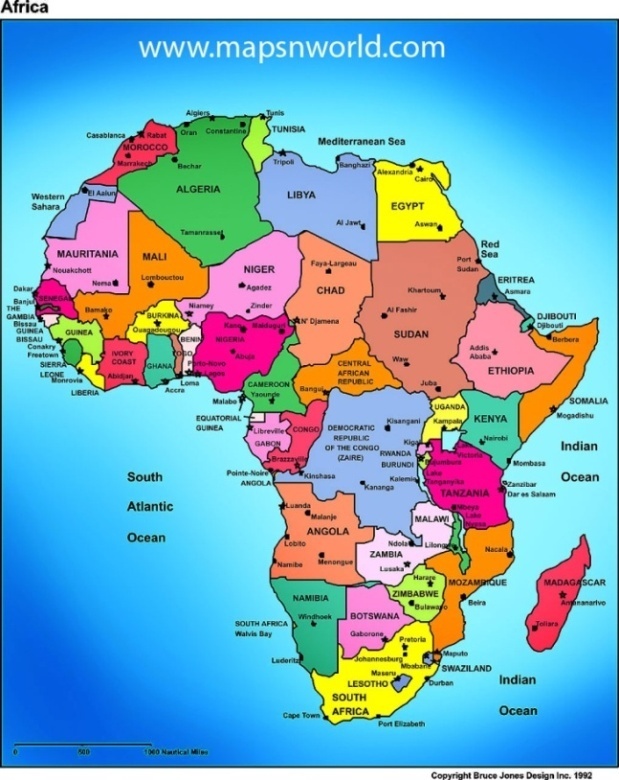 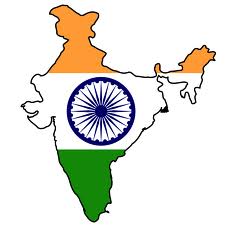 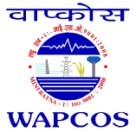 ISO 9001:2008
(A Govt. of India Undertaking- Ministry of Water Resources)
International Consultants in Water Resources, Power and Infrastructure
ANUPAM MISHRA
SR. GENERAL MANAGER
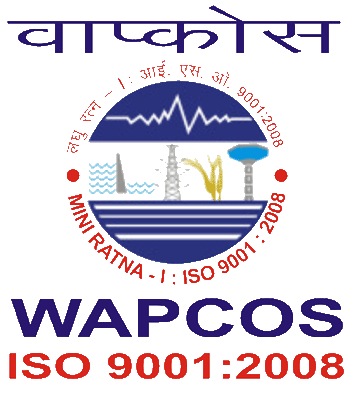 What is SUSTAINABLE DEVELOPMENT?
Development essentially is a process by which the existing potential is realized and become Apparent.
Sustainability in simple word means capacity to keep up and keep going for ever.
Hence the Sustainable development can best be described “Development which meets the need of the present without compromising the ability of future generations to meet their own needs”
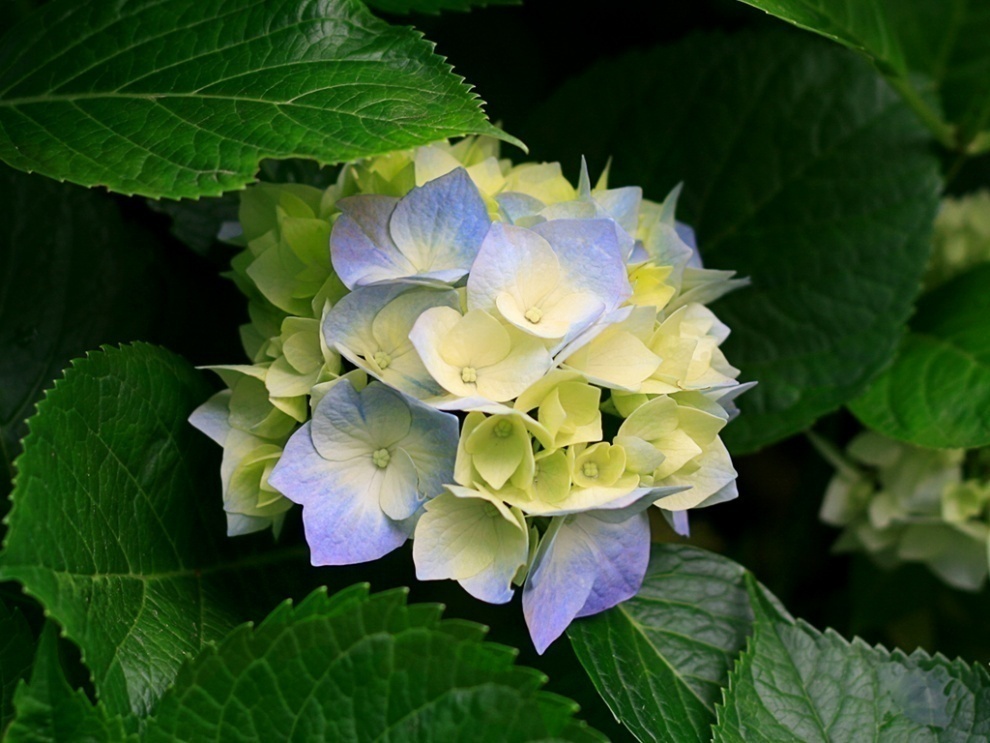 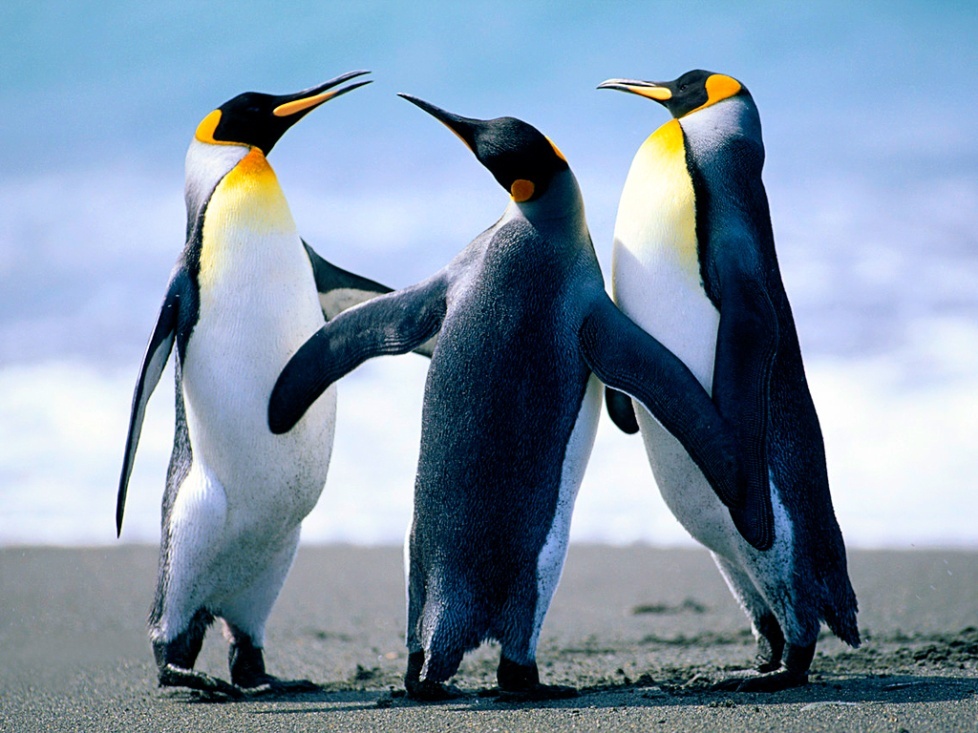 2
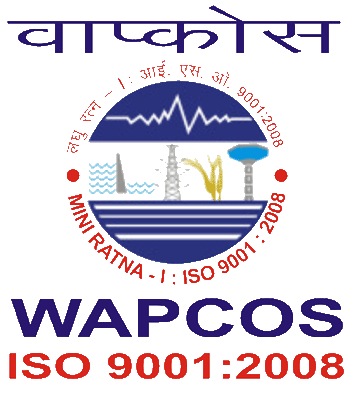 SUSTAINABLE ENERGY- NOT MW NUMBERS BUT IT SUPORTS LIFE
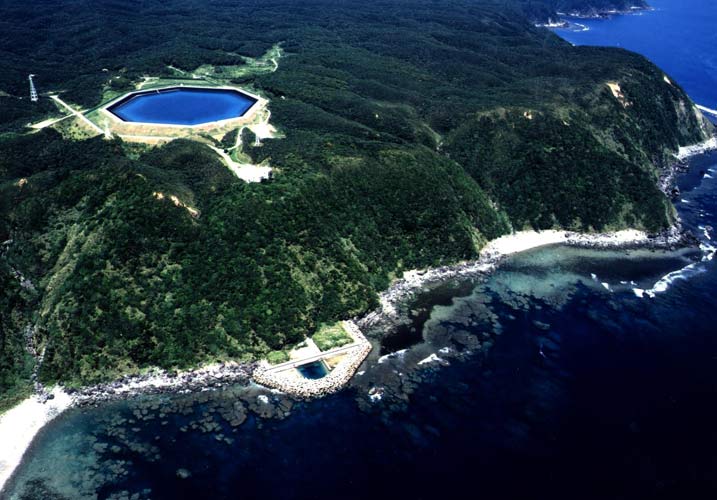 1 MW  CAN  TRANSLATE INTO
 Lighting 1000 households
 100 cottage Industries 
 Irrigating 900 Ha  land
Production of 5000 MT food grains 
 Drinking water for 10,000 people
3
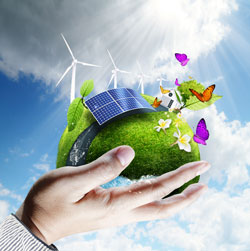 Energy and Sustainability…
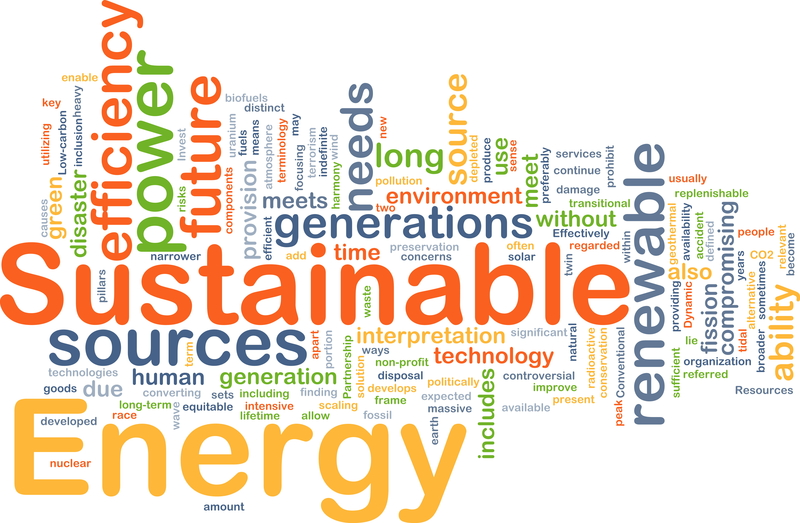 SUSTAINIBILITY PARADIGM
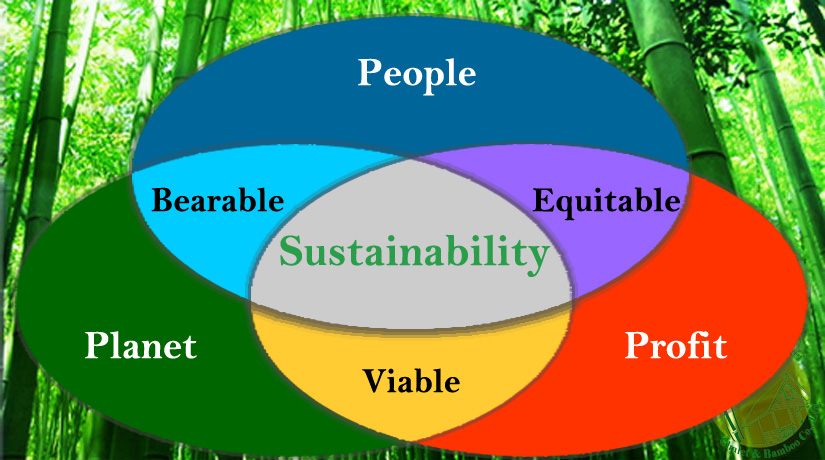 SUSTAINIBILITY – AN INSIGHT
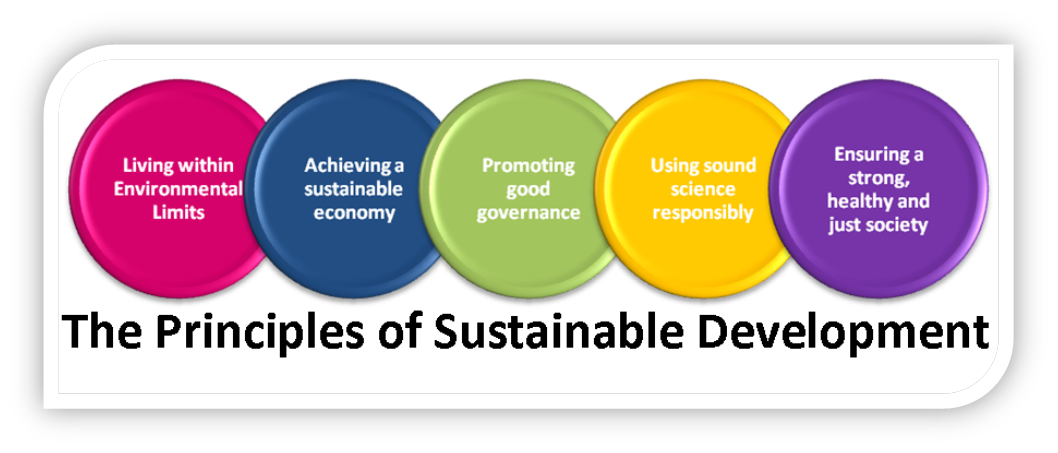 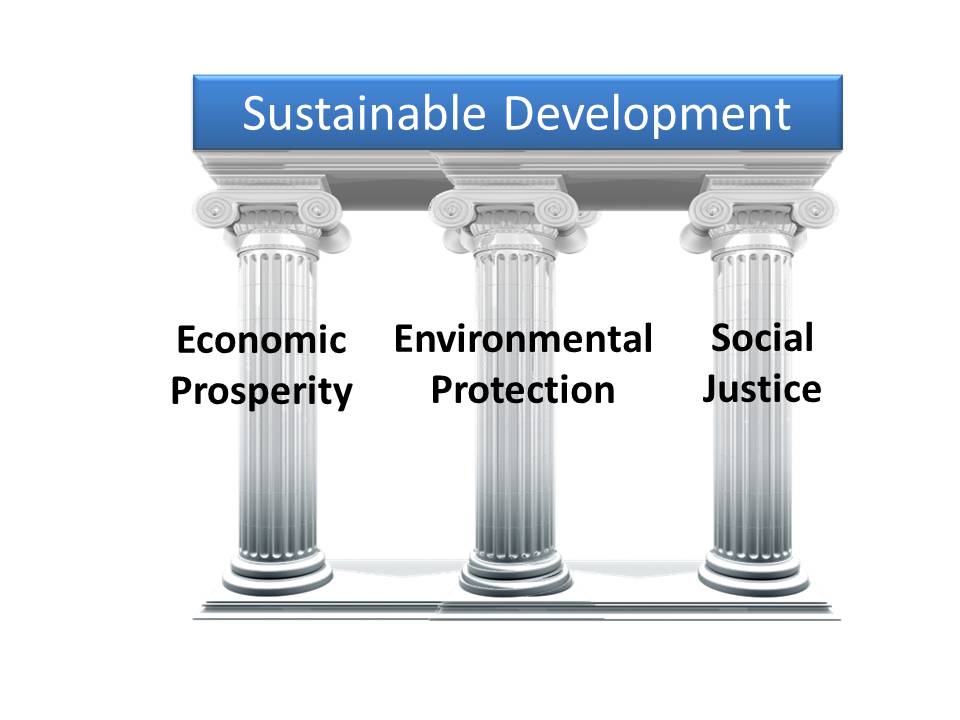 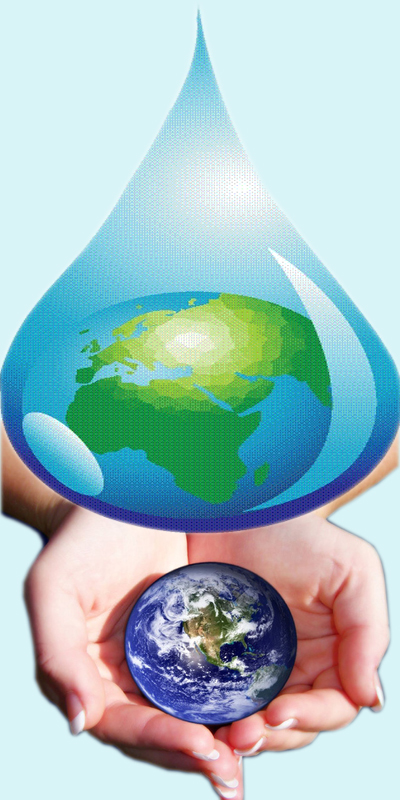 PILLARS OF SUSTAINIBILITY
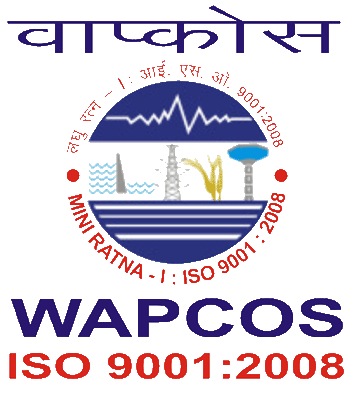 14
Evolution-Power Development
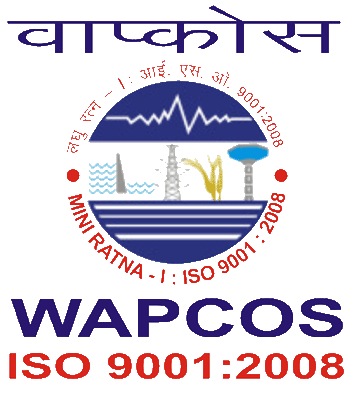 Mankind has been exploring various power means to meet their needs.

In the beginning - to meet  Basic & Primary requirements.

 Increased Population-increased power requirement 
Demand met largely with fossil fuels .

Today Power is synonymous with growth and development.
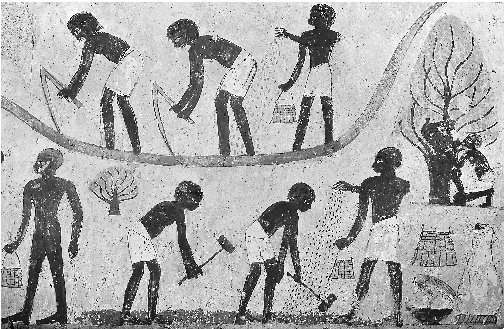 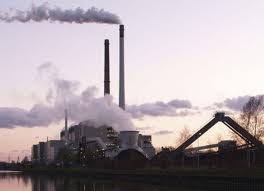 4
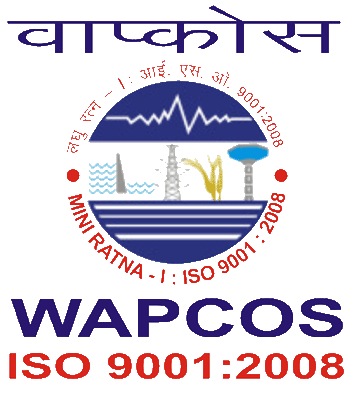 World Electricity Scenario-At a glance
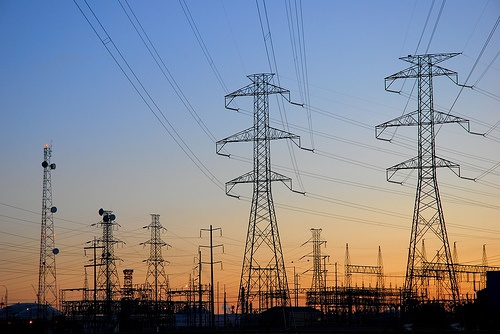 TWh
TWh
Aaaaaaaaaa
aaaaaaaaaa
Africa’s Power contribution in World
5
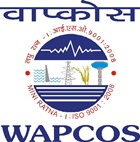 Need for Alternatives
Fossil fuel Power - finite , limited & depleting.
Power  generation from fossil fuels-Emission of Green House Gases .

Adverse impact - Climate Change .
Fossil Fuel Power Model- Unsustainable


Search for alternatives -Renewable, Cleaner & MOST IMPORTANTLY SUSTAINABLE  POWER 

Hydro-Power, Solar, Wind – Green ,Clean and perpetual in Nature
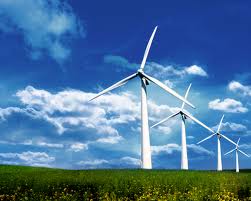 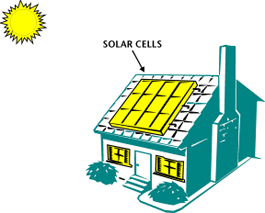 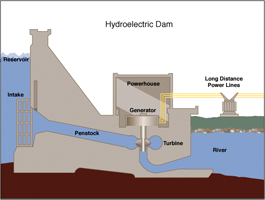 HYDRO POWER – A GOOD ALTERNATIVE
Hydropower-Most Attractive, Sustainable, Technically proven  and Affordable  alternate.
6
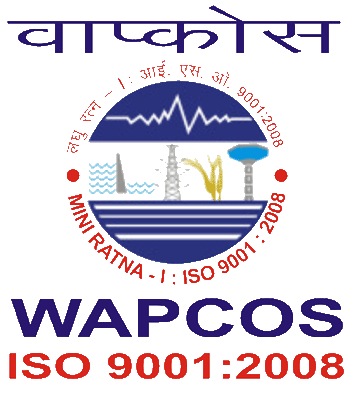 KEY ADVANATAGES OF HYDROPOWER
Perpetual in Nature
Affordable
Mitigates Climate change
Flood and Drought protection.
Supports biodiversity
Provides Peak Power
Large potential Available
Reduced Global Warming-Supports Water preservation
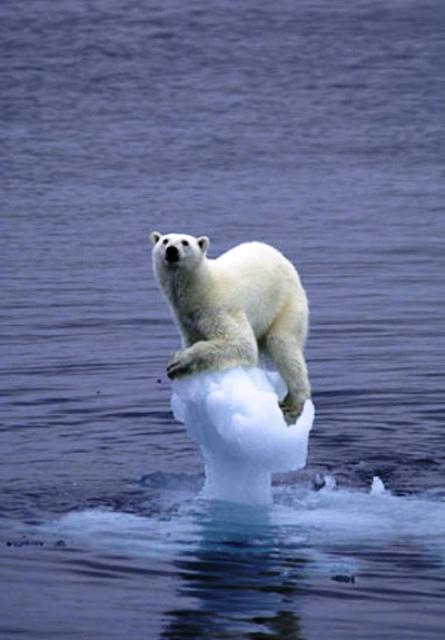 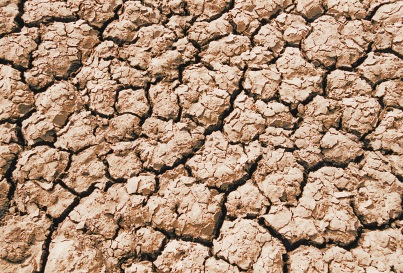 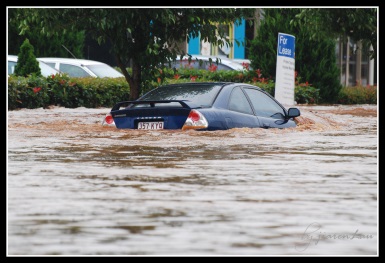 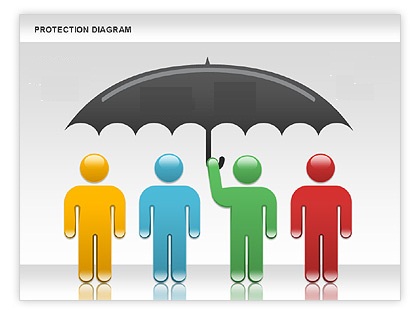 Flood
Drought
Climate Change
7
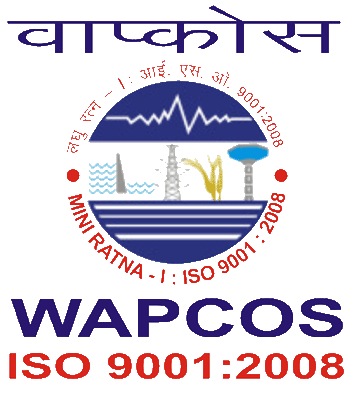 HYDROPOWER- SUPPORTS PRESERVATION OF WATER RESOURCES
Preservation of water Ensures basic needs such as: 

Drinking water 
Irrigation supplies
Ecological requirements
Food security, etc.
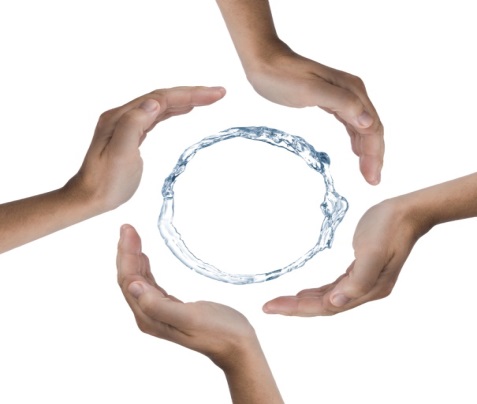 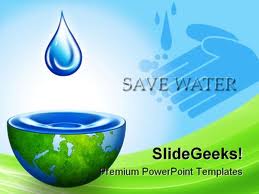 Continuous Water Availability along with Energy supply offers :

Source of  livelihood
Furthering education/literacy
Sustainable power development
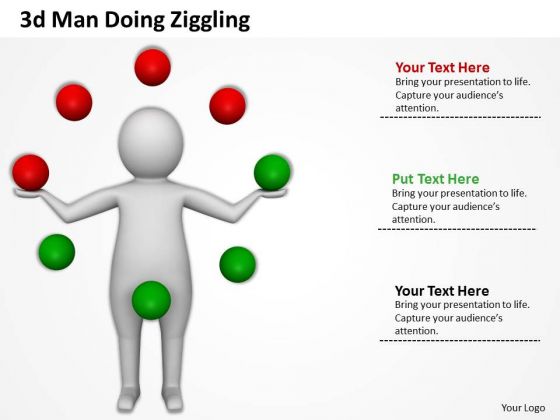 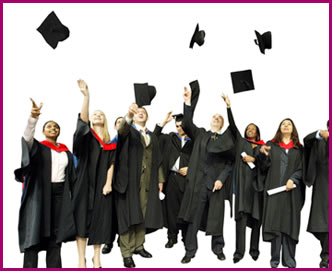 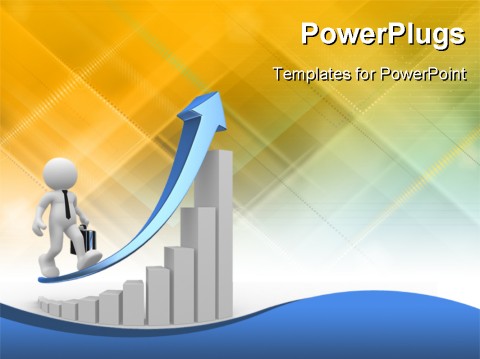 8
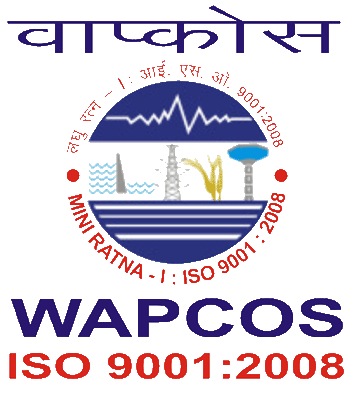 SCOPE OF HYDROPOWER GENERATION IN AFRICA
Hydropower Scenario – Africa exploits only 7% of its Hydro Potential
TECHNICAL POTENTIAL
ECONOMICAL  POTENTIAL
Opportunity for 
Other Renewable sources 
of Power in Africa
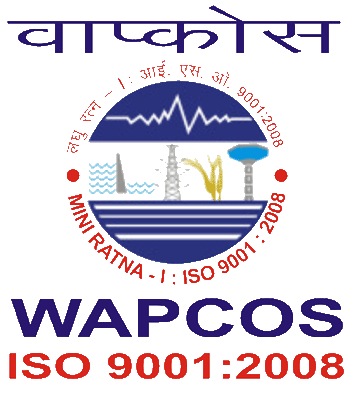 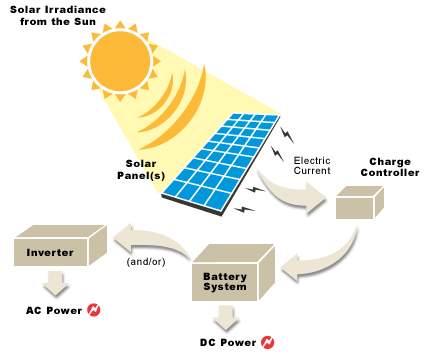 Solar Energy
Most countries receive 325 days per year bright sunlight.
Energy could be delivered, virtually anywhere without large scale  grid level infrastructure
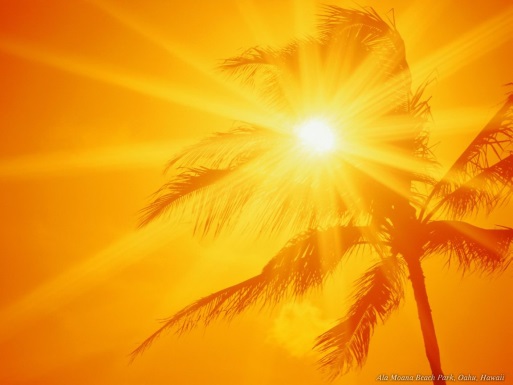 Wind & Tidal Energy
Long Coastline
Vastly underutilized as of now
Geothermal Energy
Vast potential in many East African countries
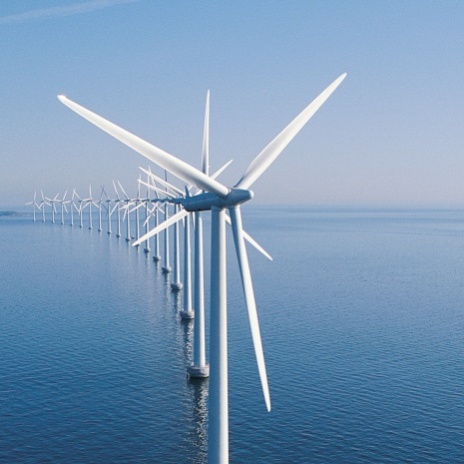 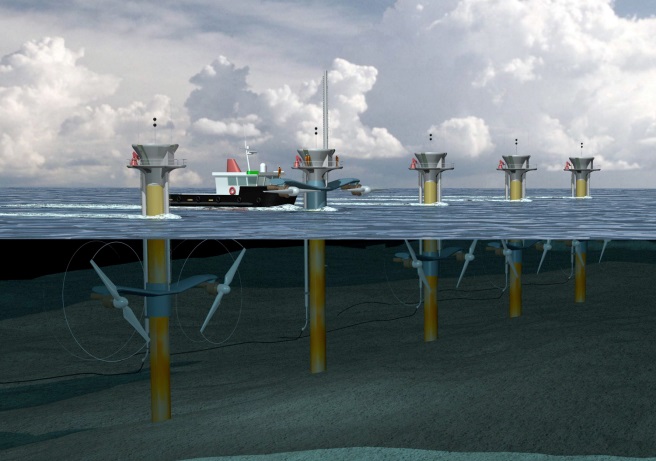 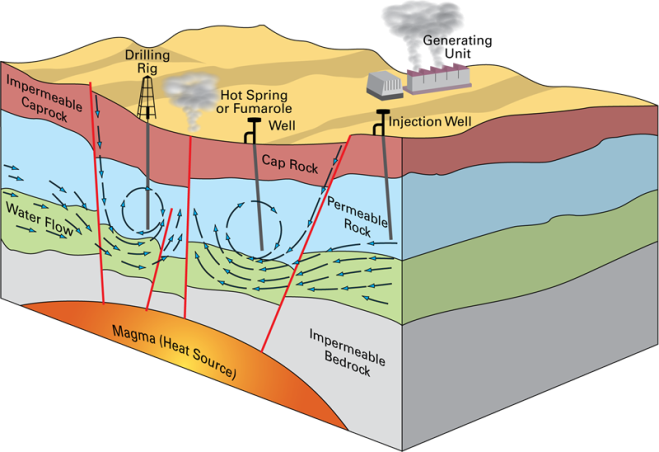 10
Challenges
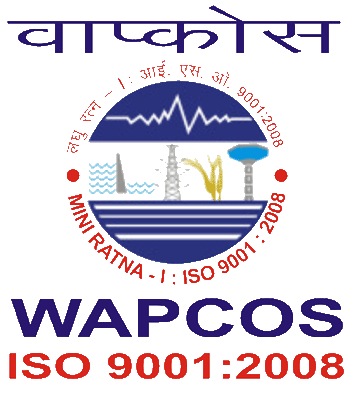 PROJECT DEVEOLPEMENT GAPS -  BIGGEST IMPEDiMENT TO DEVELOPMEMT
FINANCING IS AVAILABLE BUT BANKABLE  PROJECTS  ARE NOT AVAILABLE
CONSULTANTS QUALIFICATIONS
EXPECTATIONS FROM THE DPRs
Balancing private and public sector interests
Transparency and investor Confidence 
Pursuit of sustainable economic and social benefits.
Global financing Options
Understanding of the Sector Dynamics
Experience in Emerging markets
Capability to provide State of the art technology, cost effective solutions.
On time Implementation
Willingness to go “THE EXTRA MILE”
11
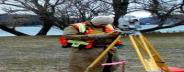 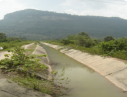 Reconnaissance Survey & Preliminary data collection
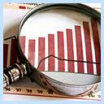 Project Conceptualization
Techno-economic Analysis
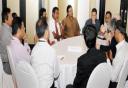 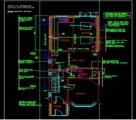 Modernization & Rehabilitation
Feasibility Study
Assessment of Water Resources & Water Requirement
Viable Project
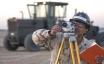 LIFE CYCLE OF PROJECTS
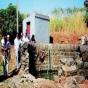 Environmental Studies
EIA; EMP &  R&R
Baseline Surveys
Detailed Surveys & Investigations
Commissioning & O&M
Detailed Project Report
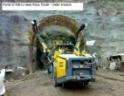 WR Policy Framework & Support measures
Preparation of Engineering design and Drawings
Socio-cultural & Gender aspects
Construction
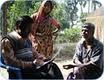 Economic and Financial Analysis
Project Management
Contract Management,
Construction Supervision,
Quality Control
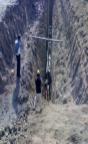 Institutional & Policy Aspects
Cost Estimates
Tender Engineering, Construction Drawings
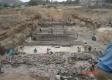 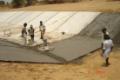 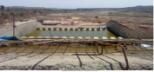 16
WAPCOS - A Synonym For Water & Power
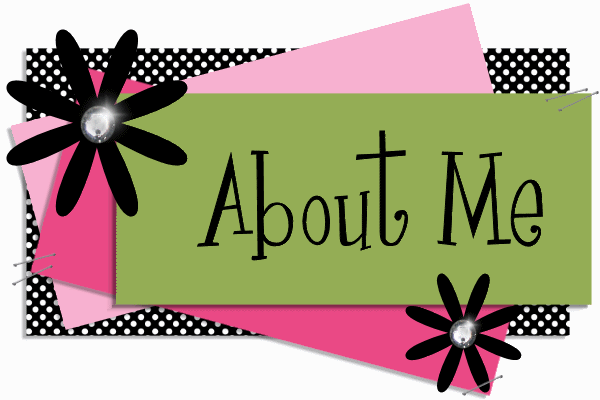 A Govt. of India Undertaking, Ministry of  Water Resources
Since June, 1969
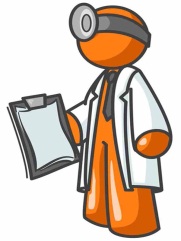 MAJOR FIELDS OF SPECIALIZATION
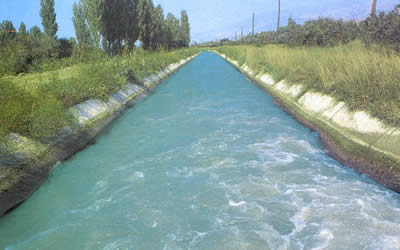 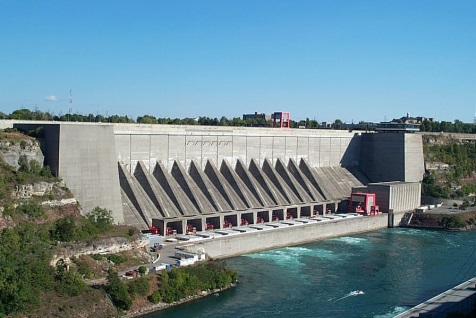 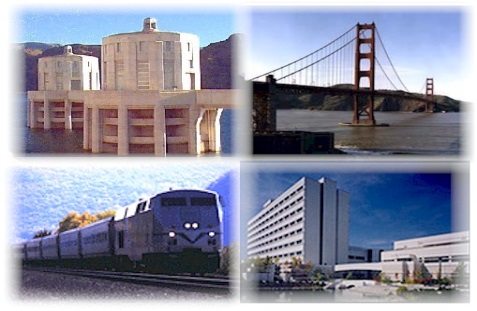 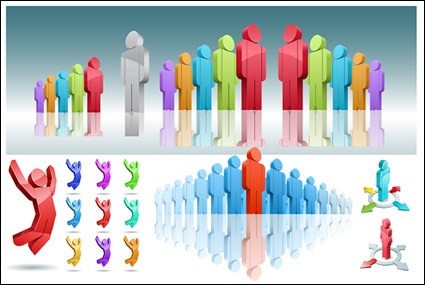 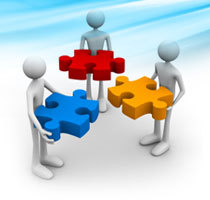 Wapcos - Spectrum of Services
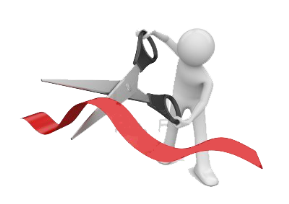 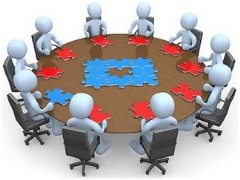 From Concept to Commissioning
Feasibility Studies / Planning / Project Formulation
Preliminary Investigations / Reconnaissance
Baseline and Socio-Economic Surveys
Field Investigations and Testing
Contract Management and Construction Supervision
Engineering Designs, Drawings and Tendering Process
Operation & Maintenance
Institutional / Human Resources Development
WAPCOS’ Operations - In Hydropower
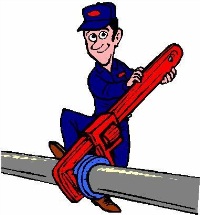 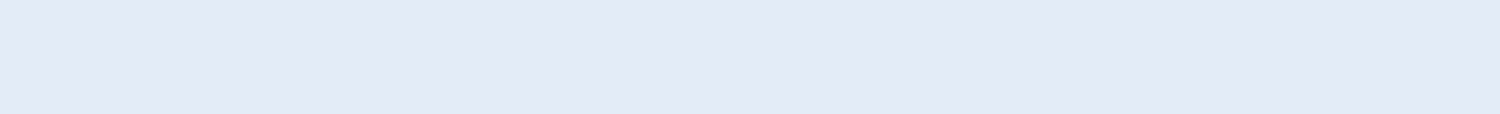 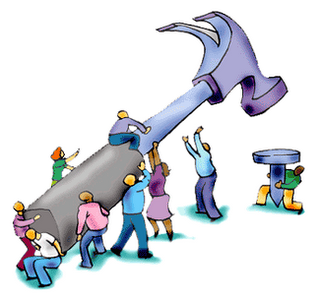 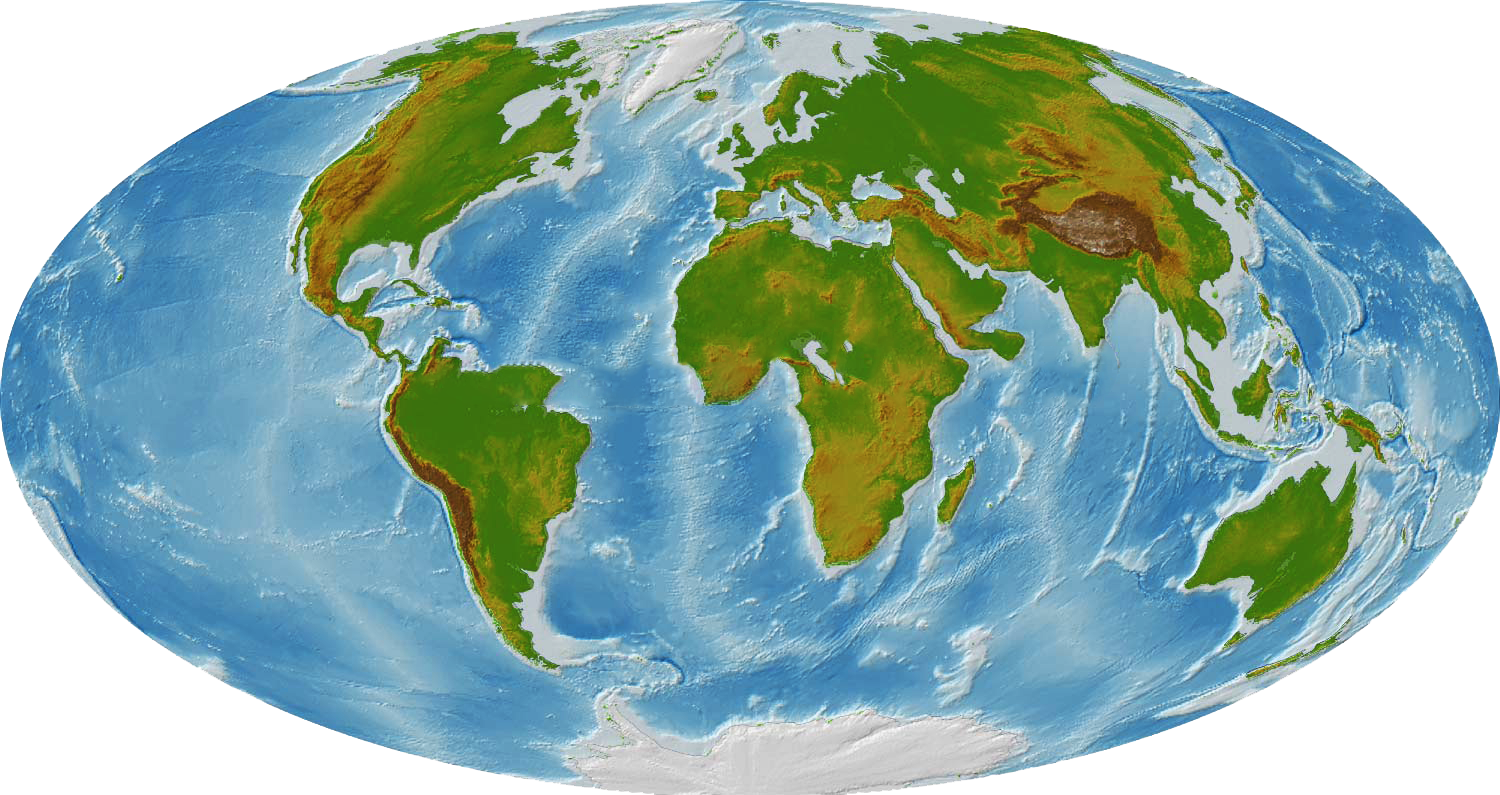 51 Hydropower Projects – successfully executed
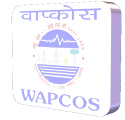 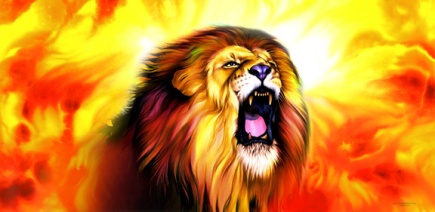 17 Countries
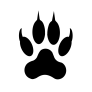 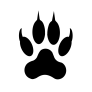 20,000 MW
WAPCOS -
As a Brand name
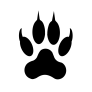 WAPCOS – An Active Player in       African continent
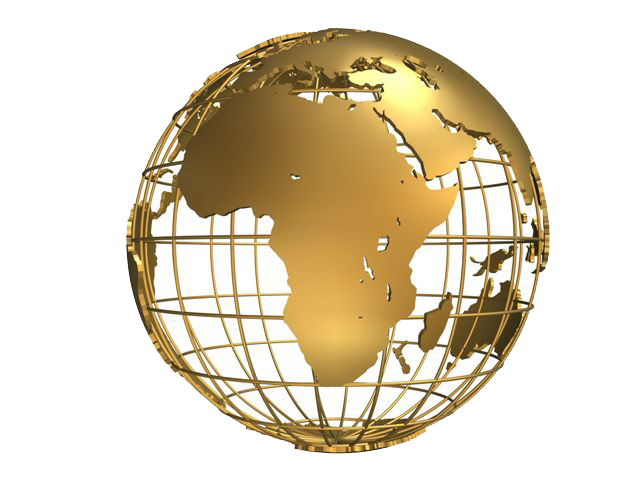 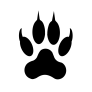 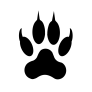 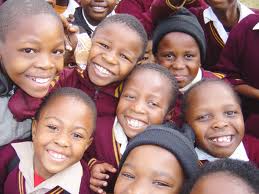 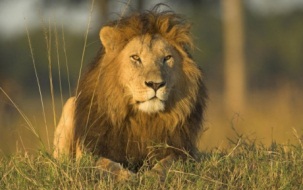 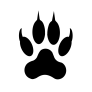 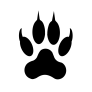 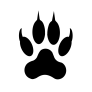 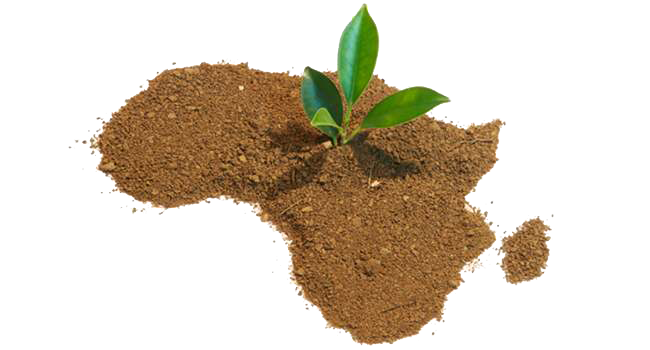 13 Hydropower Projects – On going 
(Under various stages)
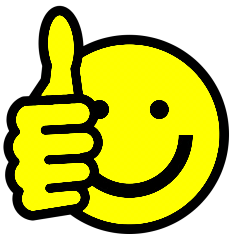 Intend to be a part 
of these smiles
6 Countries
Surveys & Investigation/Detailed Project Reports & Project Management Consultancy for
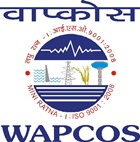 POWER SECTOR
USP
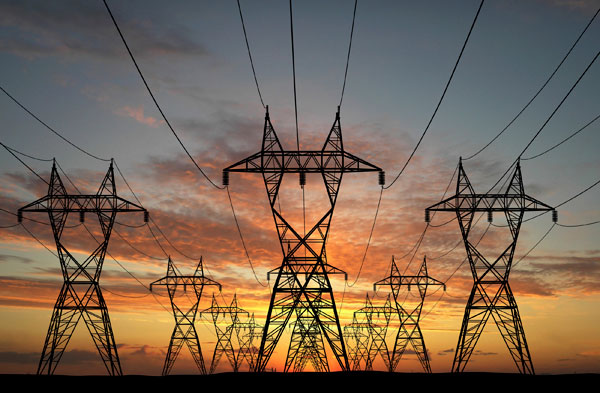 Overseas
India
Over 43 Hydro Power Projects with an installed  capacity of more than 8000 MW

7 Thermal Power Projects with an installed  capacity of more than 11000 MW
51 Hydro  Power Projects in 17 Countries with an installed capacity of more than 20,000 MW
8 Thermal Power Projects with an installed capacity of more than 2900 MW
17 Transmission Projects
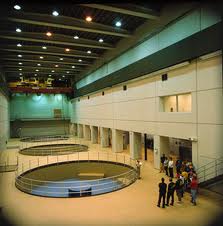 20
15
WAPCOS PARTNERSHIP WITH AFRICA
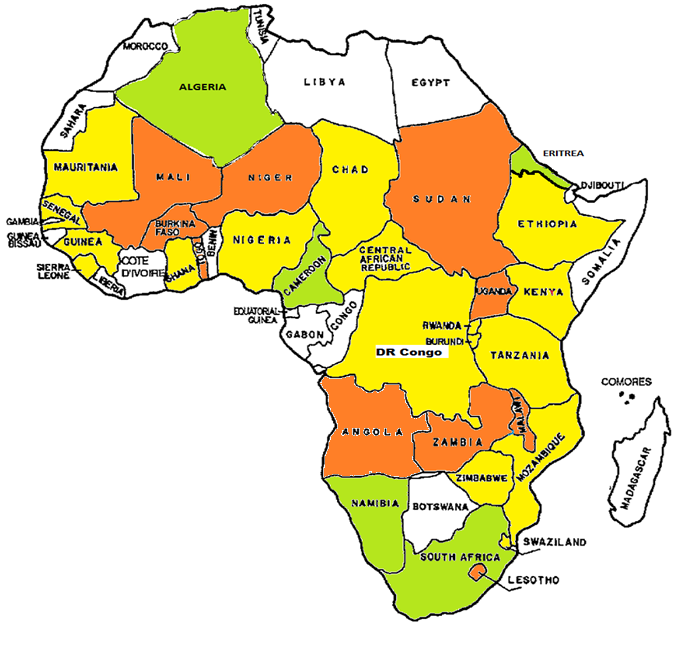 Niger
ONGOING PROJECTS
COMPLETED PROJECTS
NEW PROJECTS
21
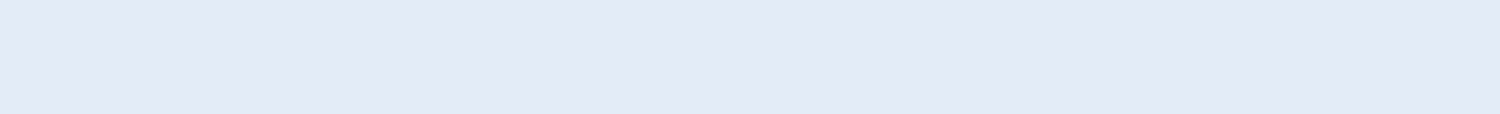 Path for Sustainable Development in Africa
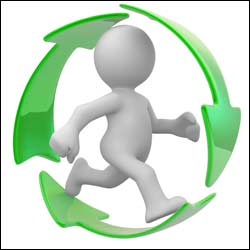 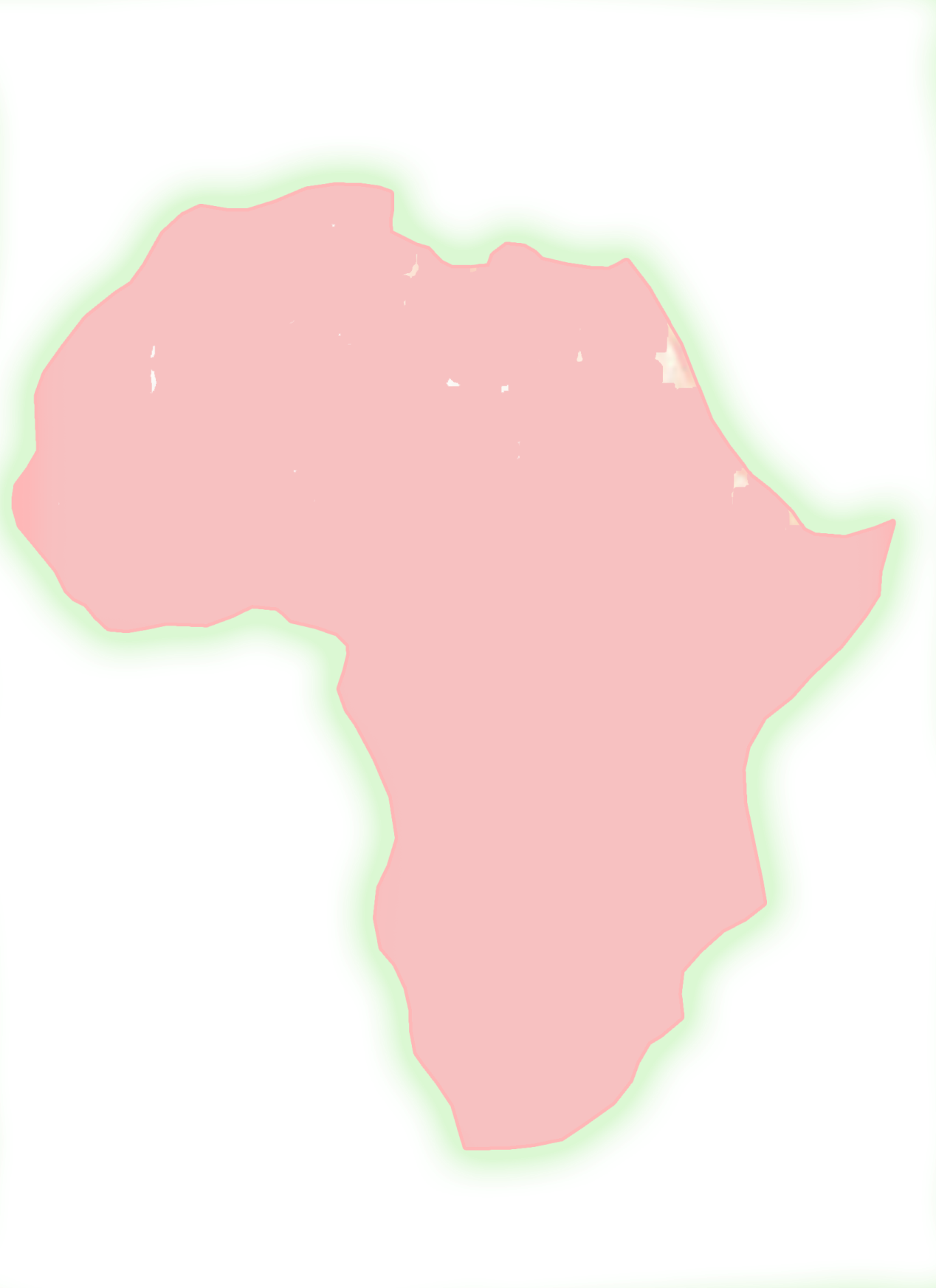 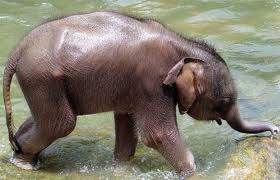 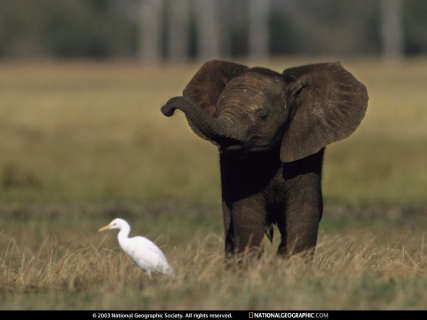 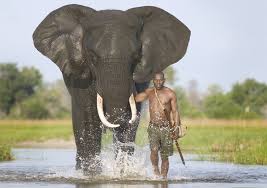 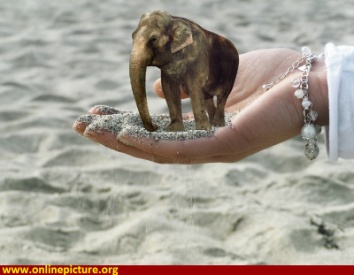 For On-grid projects
For Off-grid projects
Small
Medium
Mini
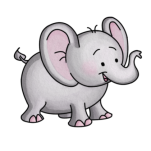 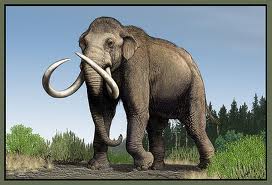 Large
Micro
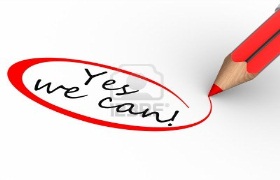 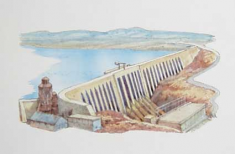 Pico
YES WE CAN
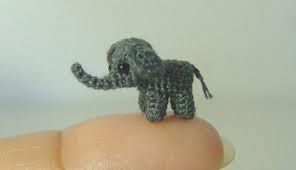 Mega
Inevitable
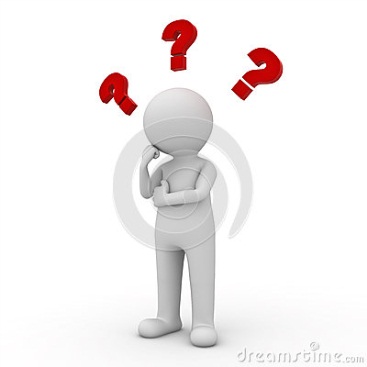 Proposed Grand Inga H.E.P (39,000 MW),
in DR Congo
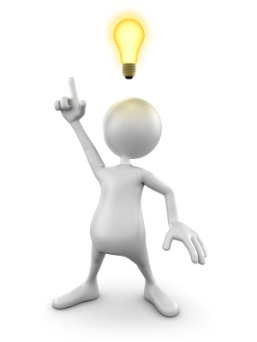 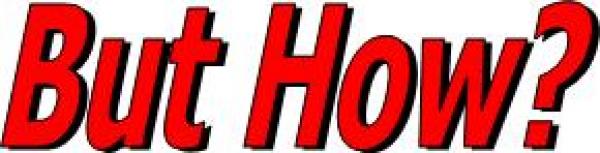 Through a typical Innovative “7 M” Model 
A key to success
 (irrespective of project’s  magnitude)
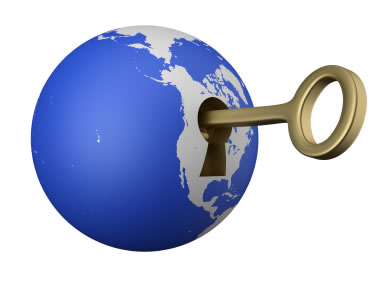 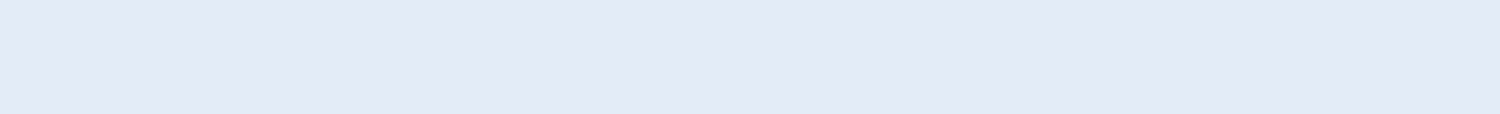 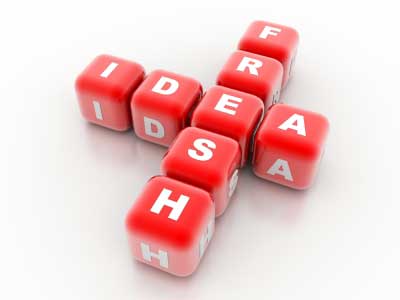 An Innovative “7m model” - Success Mantra
Devised on basis of practical difficulties & experiences of success stories
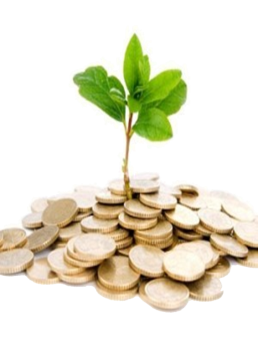 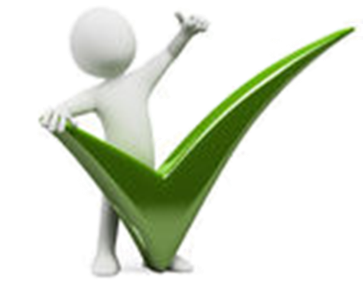 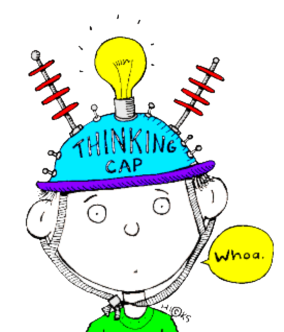 Structure of 7 M Model
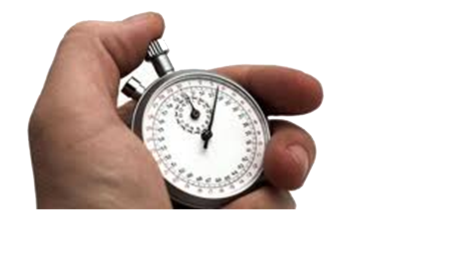 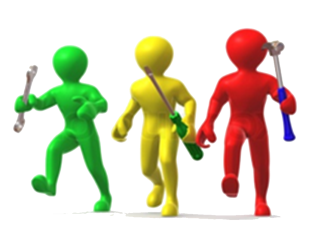 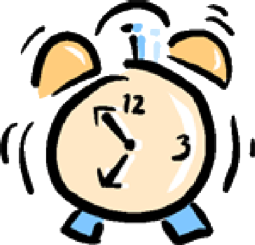 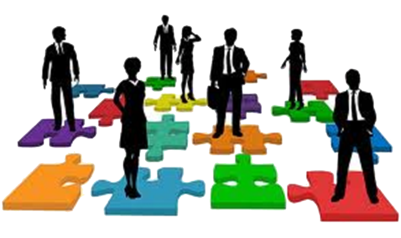 Adequate & continuous Fund for Hydropower development
Relaxation of Duties &Royalties
Aspects of the Model
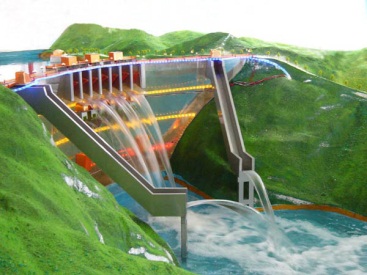 Aspects influencing the functionality of 7M model:
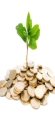 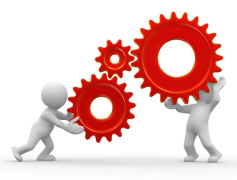 Approach Roads & Logistics
Equipment Mobilization
Power Supply
Construction Materials
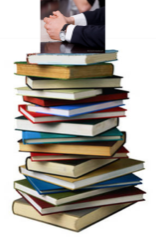 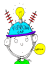 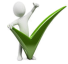 Reliable and Bankable Detailed Project Report
Construction Management
Geological Surprises and Challenges
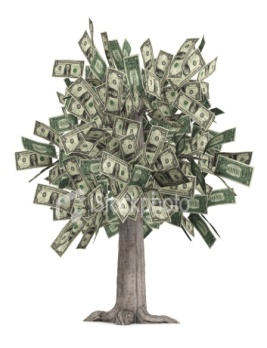 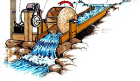 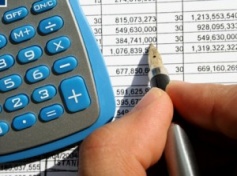 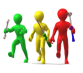 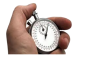 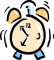 Government Clearances
Selection of Project 
Developer
Law & Order / Militancy problems
R&R issues
Training of Manpower
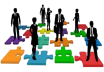 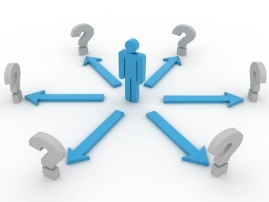 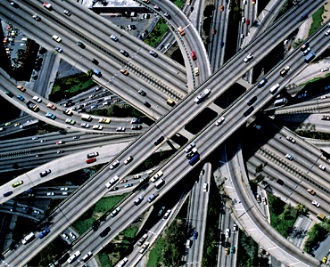 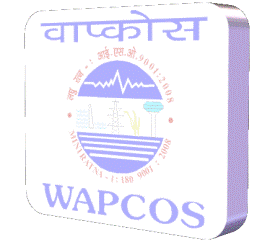 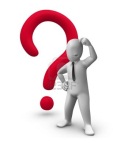 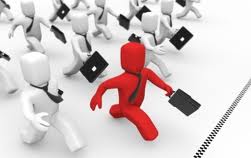 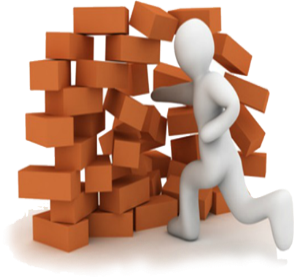 Why Only Wapcos!!!
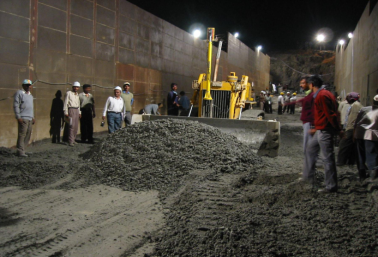 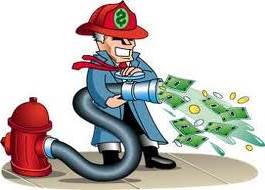 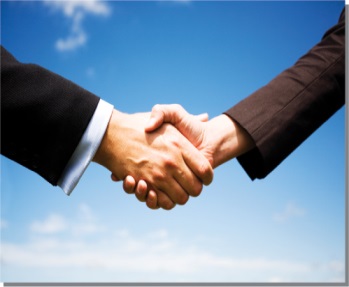 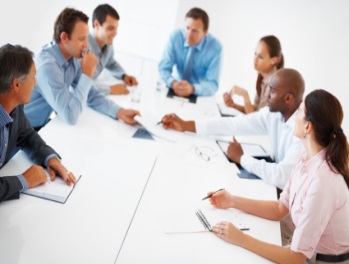 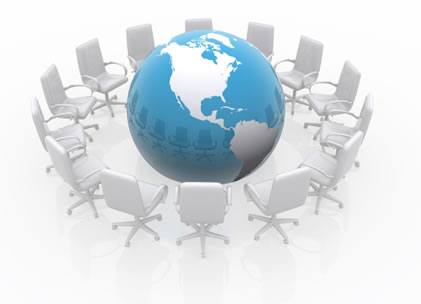 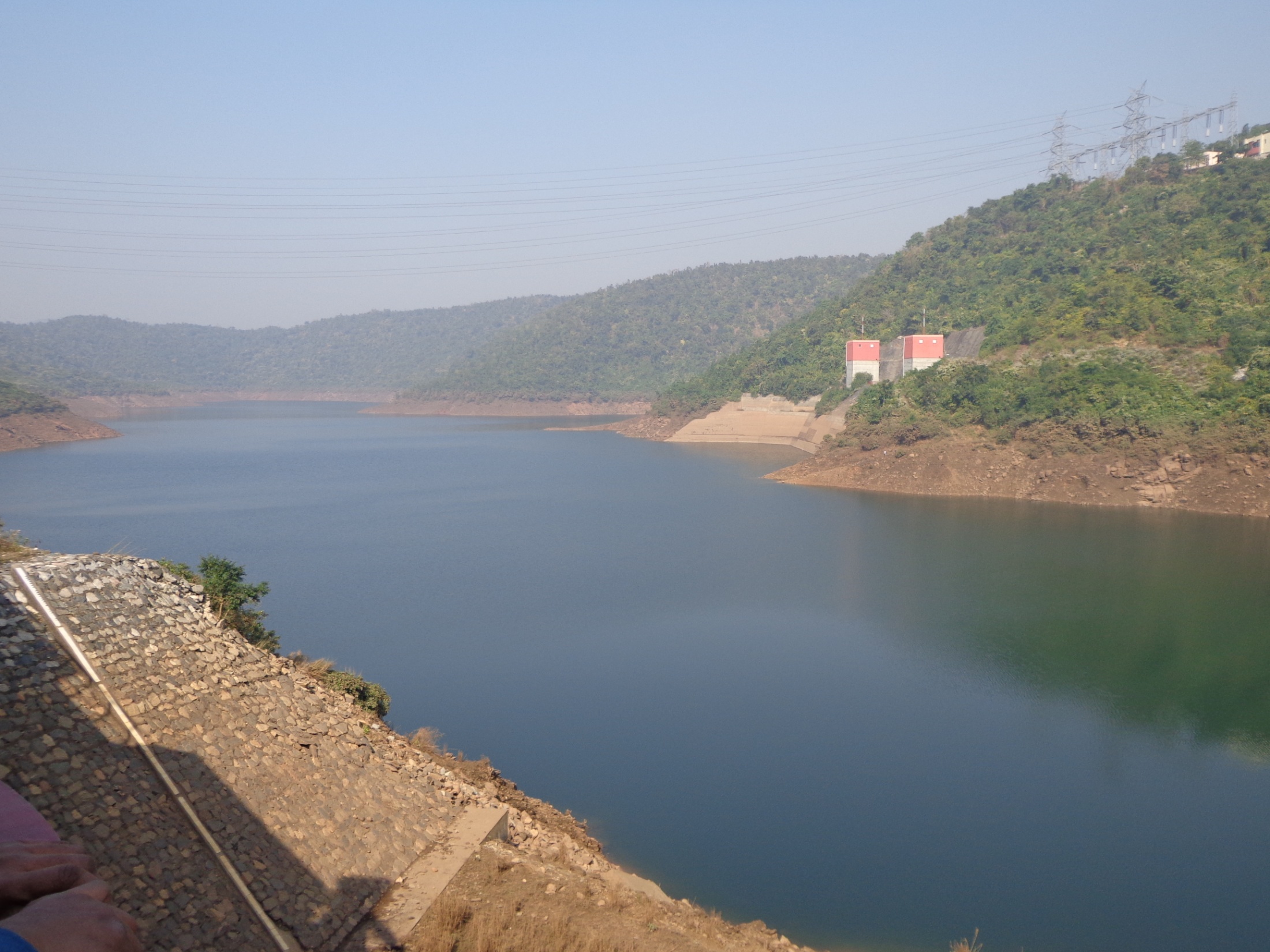 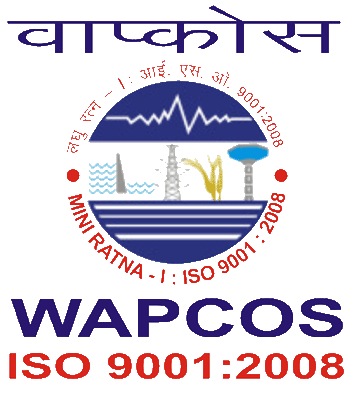 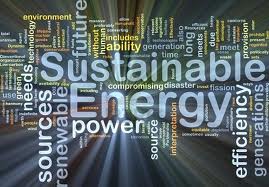 Sustainable power development model
Exciting Yet Challenging opportunities await in Africa
Time to Synergise capabilities of India & Africa
Ensuring Sustainable power development model
WAPCOS wish to render any assistance towards achieving the goal of 
SUSTAINABLE HYDROPOWER DEVELOPMENT IN AFRICA
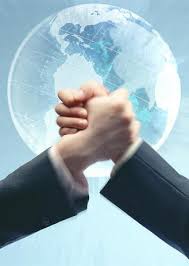 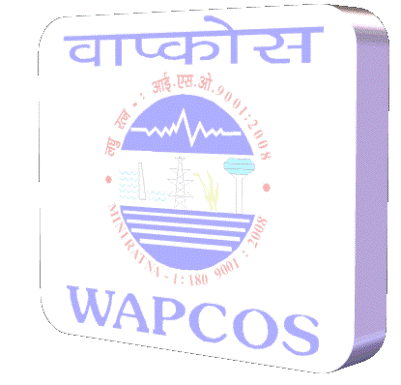 16
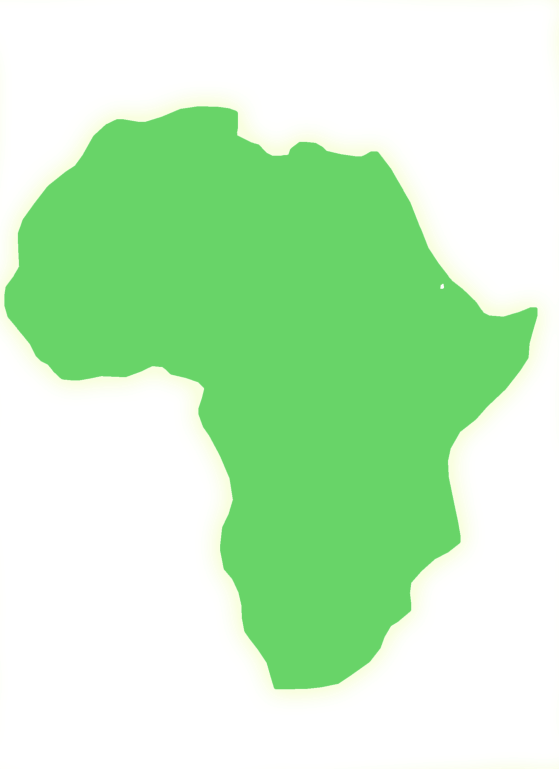 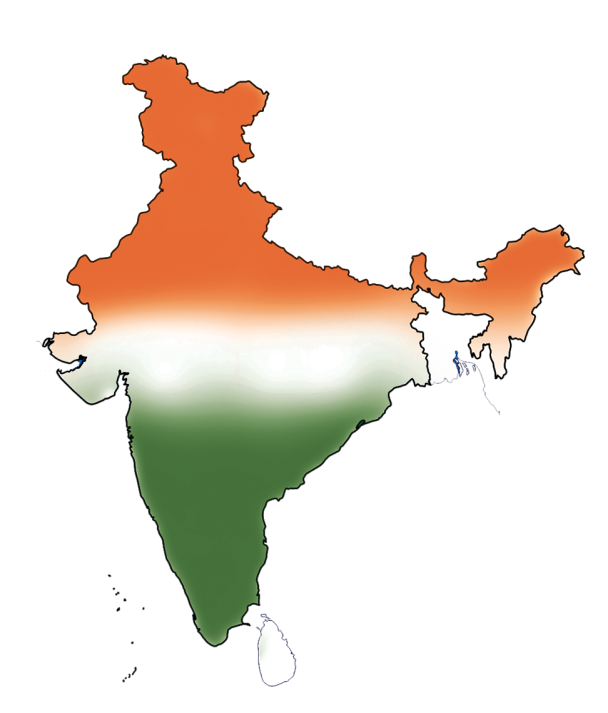 Your opportunity
Our experience
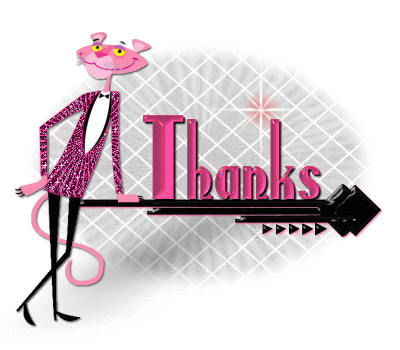